Глобальні проблеми людства.
В
Глобальні проблеми людства
комплекс проблем і ситуацій, що зачіпають життєві інтереси всіх народів світу,характеризуються динамізмом і вимагають для свого розв'язання колективних зусиль світової громадськості ,від вирішення яких залежить подальший прогрес людства і збереження цивілізації.
Глобальні проблеми людства взаємопов'язані охоплюють всі сторони життя людей,стосуються всіх країн народів та верств населення,стосуються як поверхні землі, так і Світового океану, атмосфери планети, навколоземного та космічного простору.
Вони призводять до великих економічних та соціальних збитків.
Глобальні проблеми людства на сучасному етапі розвитку
Екологія
Економіка
Енергетика
Здоров'я
Космос та космічні технології
Озброєння
Природа
Політика
Промисловість
Суспільство
Технології
Екологія: деградація земель — екологічні проблеми сучасності — озонові діри — парниковий ефект — проблема регулювання промислових викидів — проблеми руйнування екосистем — екологічні лиха — проблеми геоактивності — проблеми геліоактивності — проблеми світового господарства
Економіка: Вичерпання факторів виробництва — глобальна конкурентноспроможність — економічна парадигма — Інтеграція та дезінтеграція господарських ринків — затратні виробництва — нові моделі економічного розвитку — перерозподіл блага між традиційними та новими економіками — Ресурсний потенціал сучасної цивілізації — Сталий розвиток
Космос та космічні технології: космічне сміття та забруднення космосу — Ноосферно-космічна цивілізація
Енергетика: Енергетична криза — проблема безпеки АЕС, нових енергоблоків та наслідки виведення АЕС з експлуатації — Аварії на атомних електростанціях (Японія, 1997, 2011)
Здоров'я: контроль народжуваності та демографічні програми у країнах, що розвиваються — СНІД — старіння людини — санітарно-ветиринарний контроль проти пандемій та їх загроз (грип пташиний, грип свинячий)
Озброєння: контроль озброєнь — контроль атомних технологій («Атомний клуб»)
Природа: межі розуміння природи — самозародження речовини
Політика: взаємопристосування господарських механізмів та інституціональних структур на міждержавному і міжнародному рівнях — гармонізація національної й міжнародної економічної політики — уніфікація господарського законодавства
Промисловість: Постіндустріальна модель розвитку — Третя промислова революція
Суспільство: гіпотеза другого демографічного переходу — експорт демократії — зближення націй (асиміляційний характер глобалізації) — перенаселення — продовольча проблема — соціально-економічний розвиток — цивілізаційний розвиток — технологічна революція
Технології: інформатизація (у глобальному вимірі) — машинна ера — обмеженість сучасних технологій — технологізація
Основні групи проблем:
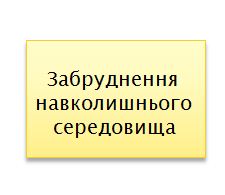 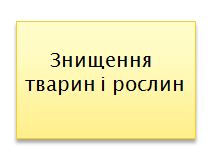 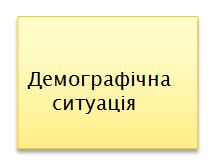 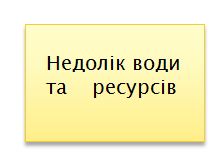 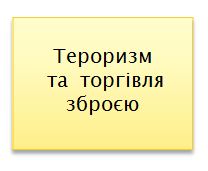 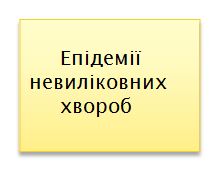 Забруднення навколишнього середовища:
Приводить до погіршення якості атмосфери, гідросфери, літосфери та біосфери. 
Допустима міра забруднення довкілля в різних країнах регламентується відповідними стандартами, нормативами, законами. 
Розрізняють забруднення отруйні, хвороботворні, хімічні, механічні і теплові. 
Допустимі кількості відходів, що скидають в гідро- або атмосферу регламентують нормативами гранично допустимих викидів (ГДВ) з урахуванням гранично допустимих концентрацій (ГДК). 
В Україні вони затверджуються Міністерством охорони здоров'я.
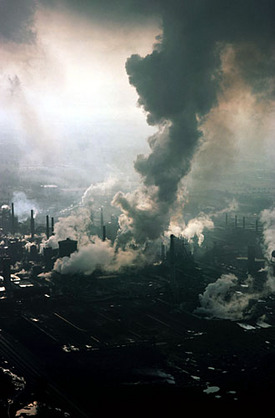 Демографічна ситуація:
За кількістю населення Україна посідає 5 місце в Європі (після Німеччини, Італії, Великобританії, Франції) та 21 місце у світі.
 На її долю припадає 7,3% населення Європи i 1% населення Землі.
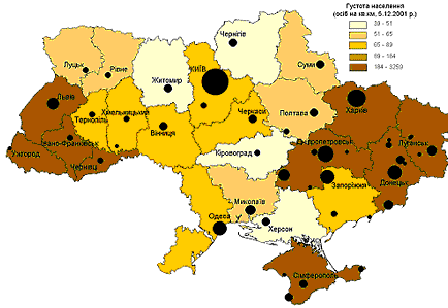 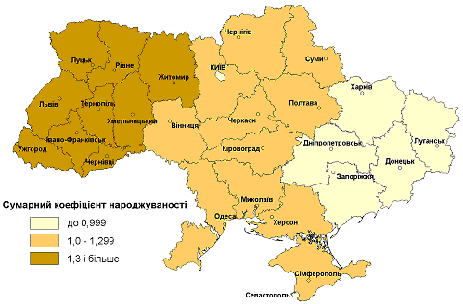 Тероризм:Ознаки:                                         Обставини:
Виключно політично вмотивована;
Насильницька, або така, що погрожує використанням насильства;
Призначена для того, щоб мати довготривалий психологічний вплив, не лише для знищення конкретної жертви чи об'єкта;
Така, що проводиться організацією з ланцюжком управління, що розпізнається, або конспіративною сотовою структурою, чиї представники не носять уніформу та знаки розрізнення;
Така, що чиниться позадержавним угрупуванням.
Бідність.
Брак демократичних свобод.
Неспроможність влади.
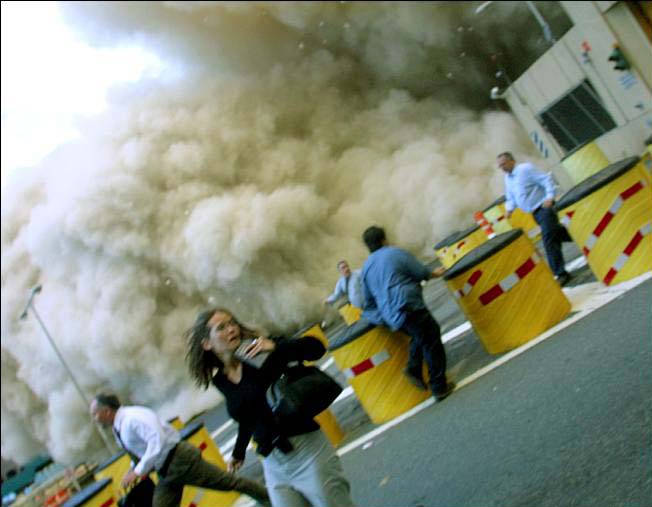 Епідемії невиліковних хвороб:
Нові страшні захворювання долають людство.
Це СНІД, атипова пневмонія, гепатит В, пташиний і свинячий грип.
Дуже гостро стоїть проблема онкологічних захворювань.
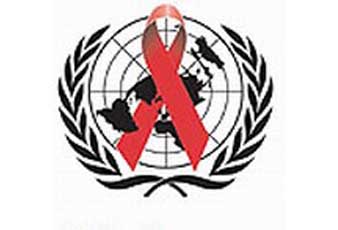 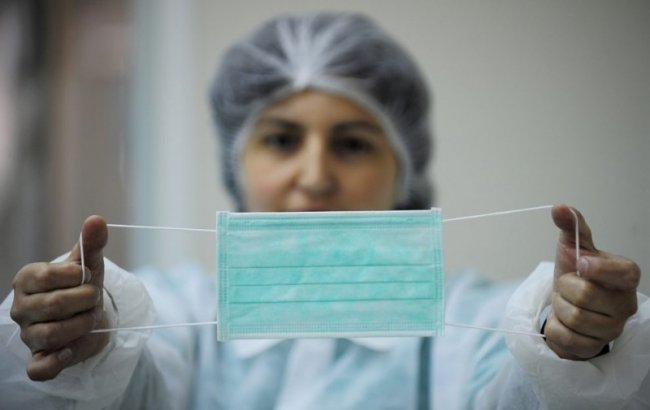 Вода і ресурси:
Виснаження водних ресурсів в результаті втрати їх якості є більшою загрозою ніж їх кількісне виснаження.

Забруднення багатьох водних об'єктів суші і вод Світового океану досягло небезпечного рівня. 
Щорічно в океан потрапляє (млн т): 0,2 — 0,5 отрутохімікатів; 0,1 — хлорорганічних пестицидів; 5 — 11 — нафти і інших вуглеводнів; 10 — хімічних добрив; 6 — фосфорних сполук; 0,004 — ртуті; 0,2 — свинцю; 0,0005 — кадмію; 0,38 — міді; 0,44 — марганцю; 0,37 — цинку; 1000 — твердих відходів; 6,5 — 50 — твердого сміття; 6,4 — пластмас.
 У Північній Атлантиці нафтова плівка займає 2 — 3% площі.
 Найбільш забруднені нафтою Північне і Карибське моря, Перська затока, а також прилеглі до Африки і Америки ділянки, де здійснюється її перевезення танкерним флотом.
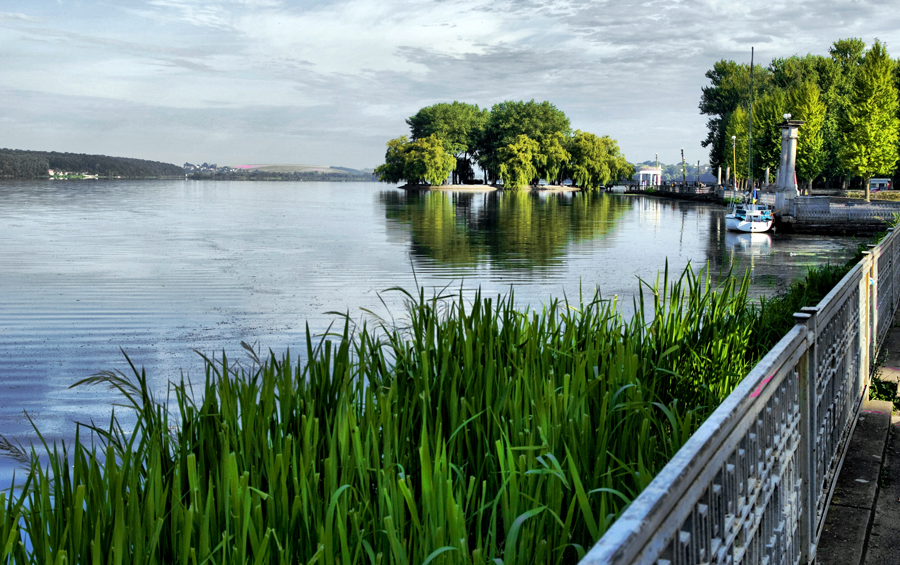 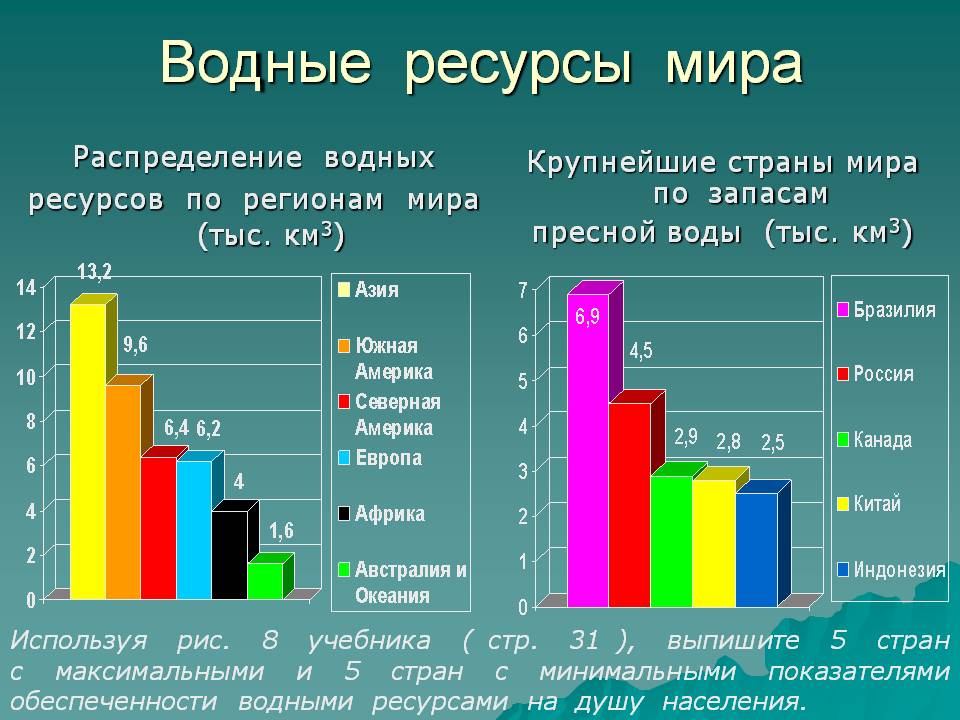 Знищення тварин і рослин:
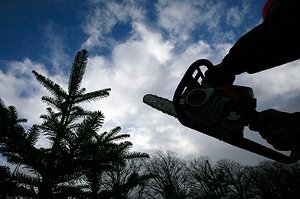 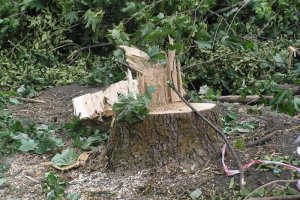 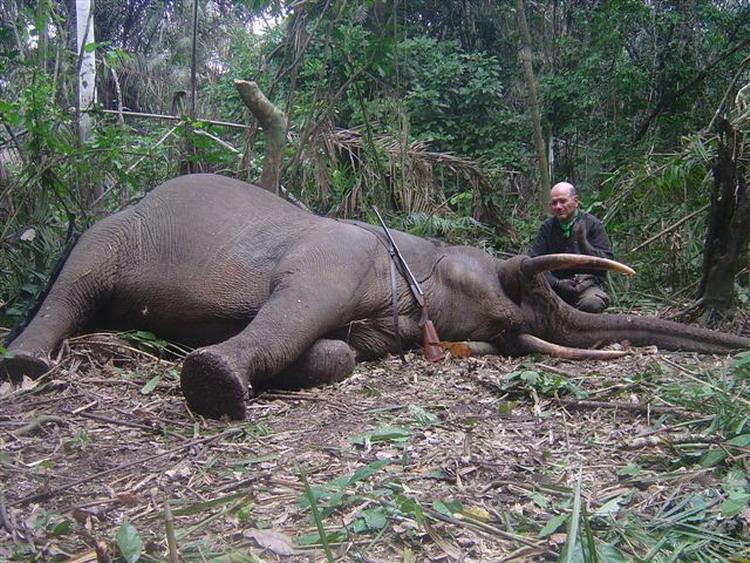 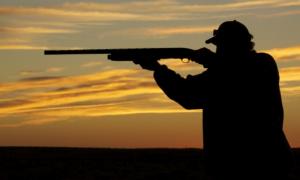